HEF Demonstrator
Agenda
Our Use Case
Hybrid Electric Propulsion
Digital Twin Masters
Co-Simulation for Digital Twins
Our Requirements
Our Architecture
OSLC…
2
[Speaker Notes: Präzisierung:
Es sollen im Rahmen der Studie nur Modelle und Simulationen betrachtetet werden, die Bezug zu einer angestrebten Industrie 4.0-Intelligenz, wie bspw. Im Rahmen
des Erstellens eines Industrie 4.0-Systementwurfs bzw. einer Industrie 4.0 Lösungsarchitektur oder
des Überwachens und Vorausschauens im Betrieb von Industrie 4.0-Lösungen (siehe Themenfelder Industrie 4.0),
notwendig oder möglich werden oder zukünftig erwünscht sind.
Eine Simulation stellt dabei die Abbildung und Ausführung realer Szenarien in Simulationsmodellen dar, um diese Szenarien zu verstehen, vorherzusagen oder zu optimieren.]
Our Use Case
Context: Development of hybrid-electric propulsion demonstrator aircraft
Demonstrate Digital Twin usage across development and manufacturing lifecycle
Leverage Co-Simulation with open standards to allow for ad-hoc generation of digital masters
3
Our Use Case
Context: Development of hybrid-electric propulsion demonstrator aircraft
Demonstrate Digital Twin usage across development and manufacturing lifecycle
Leverage Co-Simulation with open standards to allow for ad-hoc generation of digital masters  derived from descriptive MBSE models
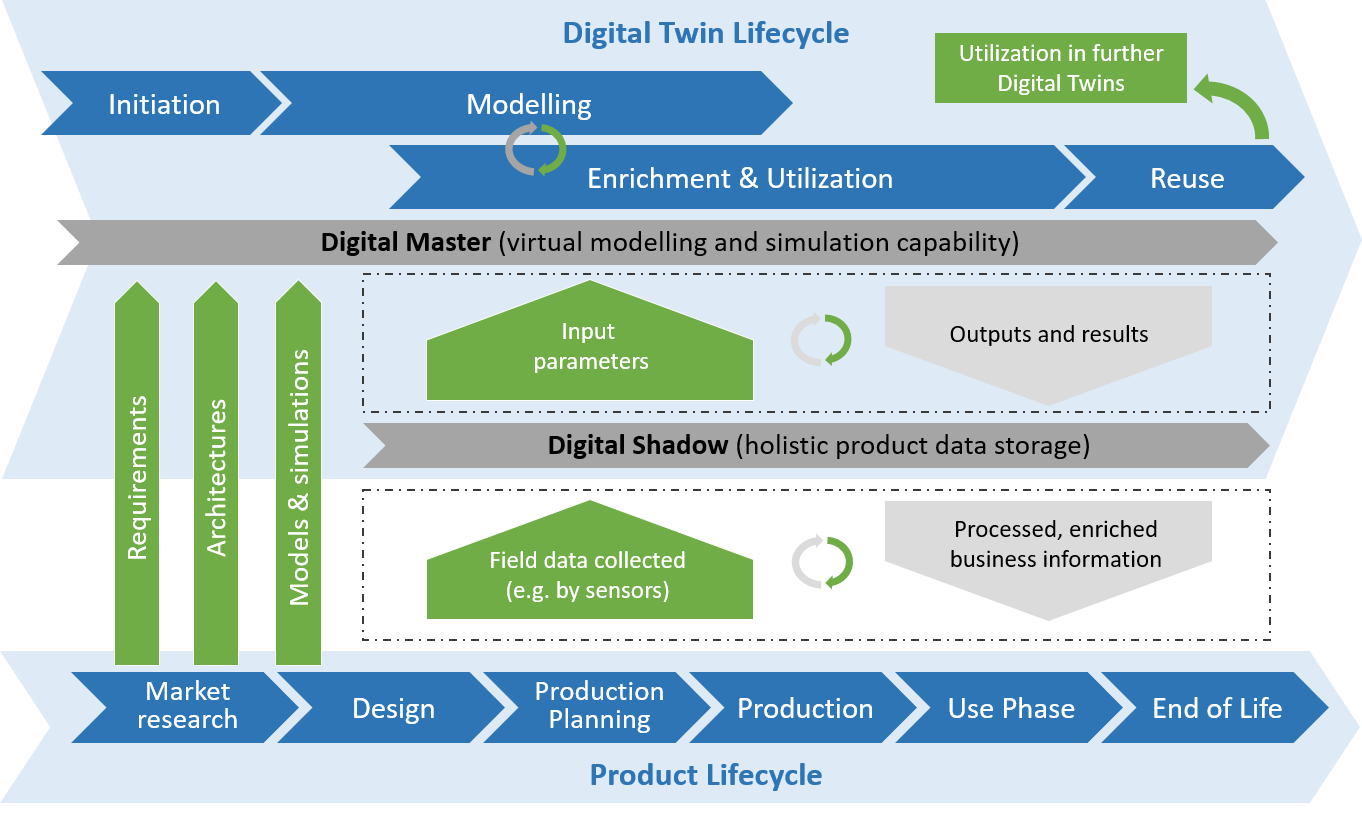 4
Our Use Case
Source: Fraunhofer IPK / TU Berlin
Research / Innovations
Subsystem Level
Architecture Reflection
Requirements
Product Planning
Product
Production System
Requirements Analysis
Integrated Product-oriented Prototyping
Product Level
System Level
Function and System Architecture Definition
Integrated Hybrid
Prototyping
System Level
Product Level
Integrated System Design
Verification
Subsystem Level
Prototype-Based Integration
Integrated Confirmation of Function and Properties
Concept Choice
Integrated Virtual
Prototyping
Preliminary Design of the System Model & 
Logical and Dynamic Behavioral Simulation
Services
Domain
Prototyping
Partitioning of Requirements,
Functions and the System Model
Mechanics
E/E
Software
Process & Resources
5
Our Requirements
Integration breadth: Scalable network of data sources, models and simulations
Connectivity modes: “intelligent” connections, object driven parameter exchange, context-driven exchange
Update Frequency: Immediate real-time / event driven parameter exchange
Simulation capabilities: ad-hoc availability of parameters and requirements
Digital model richness: Scalable model granularity
Human interaction: VR/AR support
6
Our Use Case
Co-Sim Config
U/I App
COE
Context: Development of hybrid-electric propulsion demonstrator aircraft
Demonstrate Digital Twin usage across development and manufacturing lifecycle
Leverage Co-Simulation with open standards to allow for ad-hoc generation of digital masters  derived from descriptive MBSE models
Co-Sim Config
System Architecture
20-SIM
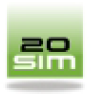 Export Interface
Structure
Import
Multi-Model Description
Modelio
FMI++ Python
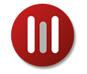 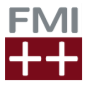 OpenModelica
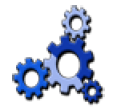 Import
Import
FMU Import
Import*
Export
Export
Export
Export
Papyrus
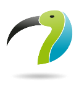 FMU - Tool Wrapper
FMU - Model Exchange
A/C
Battery
ECU
Battery
Range
Indicator
Propeller
E-Motor
7
Our Use Case
Context: Development of hybrid-electric propulsion demonstrator aircraft
Demonstrate Digital Twin usage across development and manufacturing lifecycle
Leverage Co-Simulation with open standards to allow for ad-hoc generation of digital masters  derived from descriptive MBSE models
20-SIM
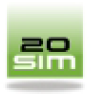 Pass / Fail
Modelio
FMI++ Python
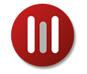 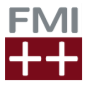 OpenModelica
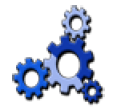 Requirements (Natural Language)
OSLC
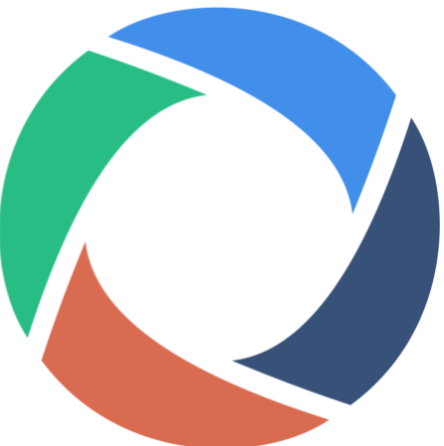 Parameter
Search
Interface Control Document
Papyrus
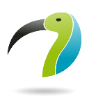 GitLab
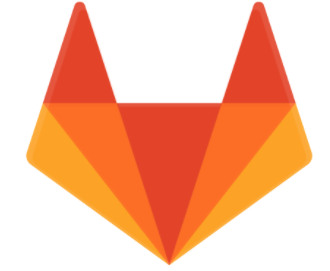 Future.FMU
Future.FMU
Future.FMU
Future.FMU
Future.FMU
8
OSLC…
…provides an open standard supported by various commercial tools , but also open source solutions as well as in-house tools can be connected through adaptors

Augments our FMI-based concept with a way to query data and connect auxiliary life-cycle information

…already supports various existing concepts, RM, CM etc. and can connect to PLM and ALM and customized resources can be created

…provides a scalable and reliable solution for traceability and linking across various tools, including our own demonstrators
9
Kontakt
Thomas Zimmermann
Research Associate
Business Unit Virtual Product Creation
Fraunhofer IPK
+49 (0) 30 / 3 90 06-473
thomas.zimmermann@ipk.fraunhofer.de